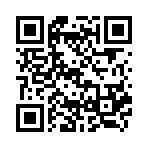 УНИВЕРСИТЕТСКАЯ
НАЦИОНАЛЬНАЯ
ИНИЦИТИВА
КАЧЕСТВА 
ОБРАЗОВАНИЯ
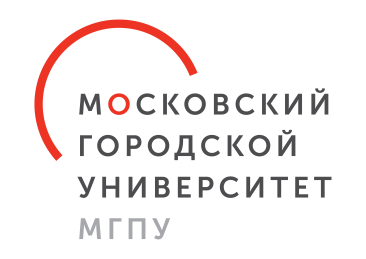 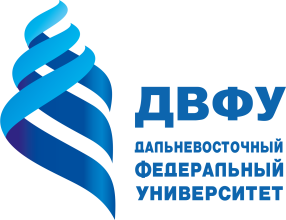 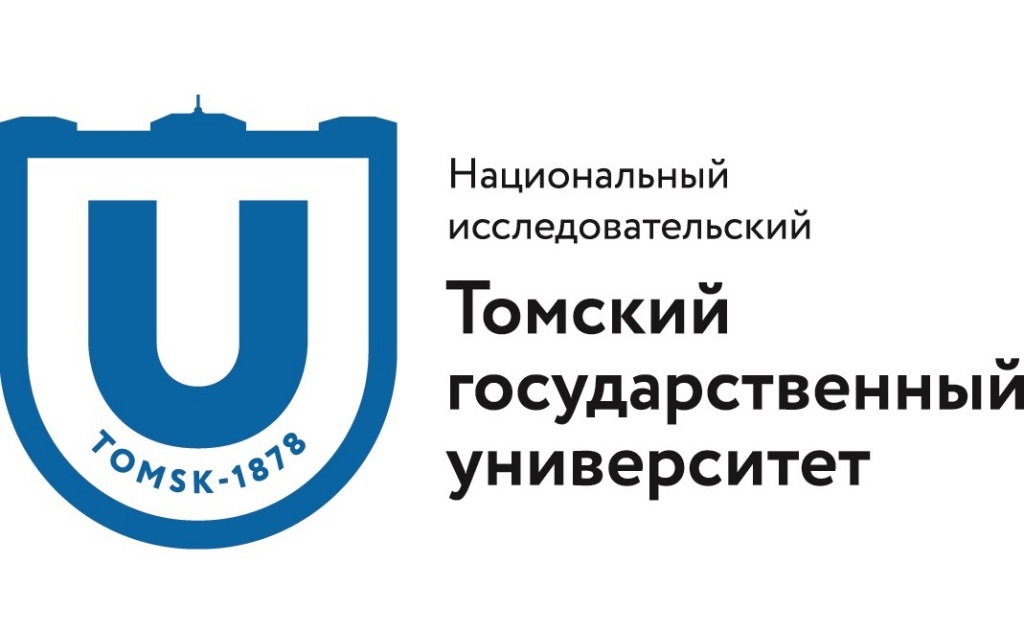 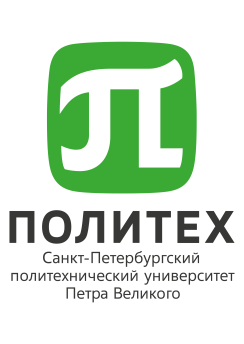 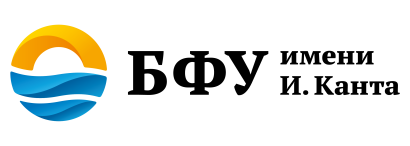 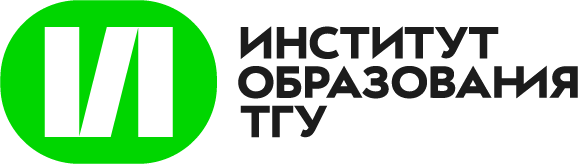 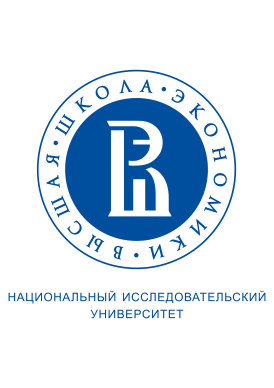 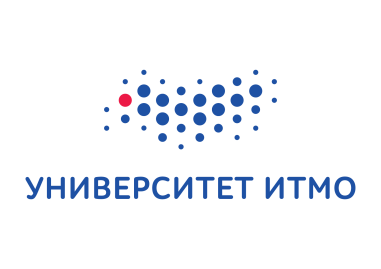 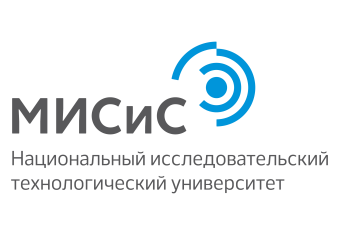 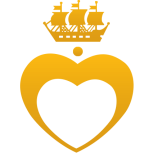 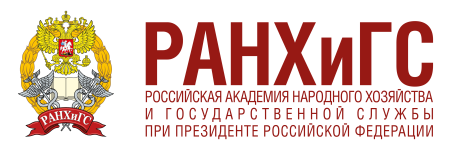 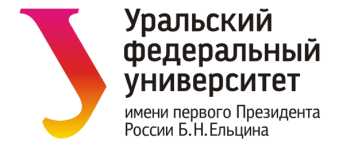 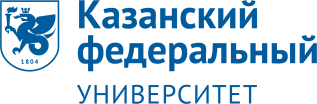 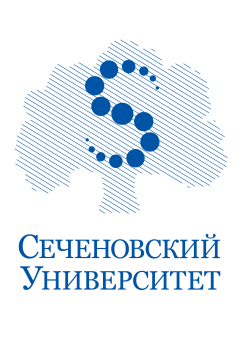 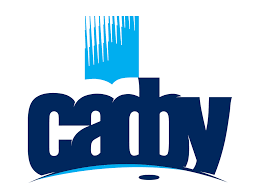 Национальный медицинский исследовательский центр им. В.А. Алмазова
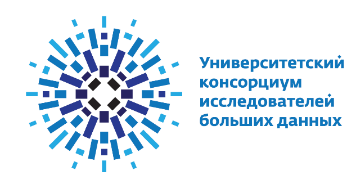 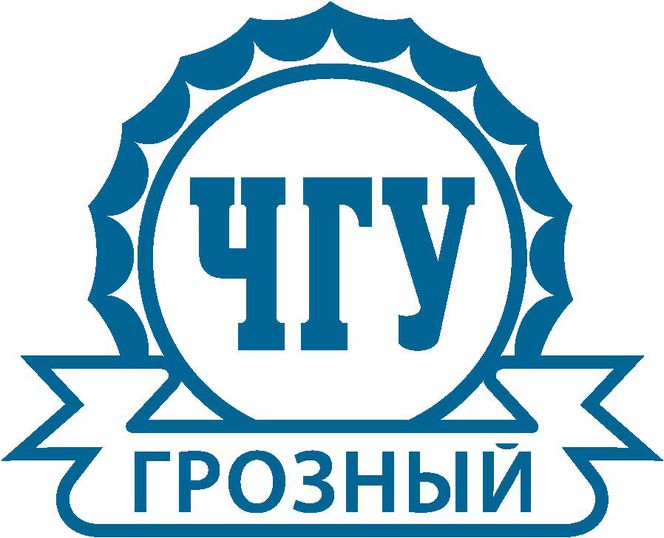 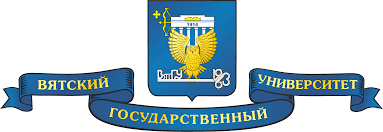 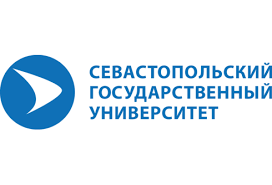 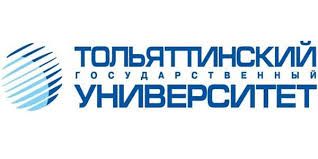 Контексты проблемы качества образования
2
Внешние 
ограничения
Внешние ожидания
Не обеспечено качество условий, критериев входа и качества процессов
Нет связности между ожиданиями внешней среды, внутренним содержанием  и условиями
Нет системы сбора данныхо проблемах и принятия управленческих решенийпо их ликвидации
На качество образовательных результатов влияют факторы,не учитываемые ранее
1
Система управления
2
Процесс
Выход
Вход
3
Условия
4
Система сбора данных
Исследования условий влияния
3
Значимые НОВЫЕ 
механизмы управления
Значимые НОВЫЕ условия
Расширение практик работы с самоорганизацией студентов 
Расширение  практик работы с самоопределением школьников / абитуриентов и студентов в контексте горизонта личного будущего
Обеспечение психологического благополучия студентов
Обеспечение социального благополучия студентов
Интеграция социальной активности и решение жизненно важных задач в образовательный процесс через развитие практик проектного обучения 
Создание системы обеспечения выбора и реализации ИОТ
Мобильные конструкторы ООП из набора разнообразных модулей
Механизмы включения стейкхолдеров в формулирование и оценку качества результатов
Создание образовательной  среды, соответствующей новым требованиям к содержанию и способам образования 
Создание многоуровневой цифровой системы мониторинга  данных о качестве образования, принятии управленческих решений и контроля выполнения
Университетская национальная инициатива качества образования
4
Объединение университетов,имеющих общее представлениео современном качестве образованияи инструментах его обеспечения
Обеспечение вовлечения ключевых стейкхолдеров (студентов, преподавателей работодателей, родителей, субъектов управления и др.) в развитие культуры качества образования
1
3
Разработка и диссеминацияна национальном уровне  образовательных практик с доказанной эффективностью, отвечающих вызовам меняющегося общества: для смешанного обучения, многопрофильного образования, обеспечения кадрами рынков труда нового типа
Создание на базе университетов площадок исследований и экспертизы по вопросам внедрения и оценки эффективности новых инструментов управления качеством образования
2
4
Механика университетской национальной инициативы качества образования
5
Национальные цели развития 2030
Конструктор стратегий и решений для развития университетов
Экспертная поддержка: проектно-аналитические сессии, разработка ДК
Методическая поддержка: консультации по внедрению новых инструментов
Сетевые коммуникации: конференции, проекты, стажировки, образовательные программы
2
4
Национальный проект
«Наука и университеты»
Открытая электронная картотека практики инструментов развития
Результаты исследований ведущих университетов
Стратегические цели развития ВО определяют ключевые вызовы и векторы развития университетов и задают содержательные ориентиры и модели управления качеством
1
Сквозная исследовательская повесткаи ее реализация
3
Что получает участник
6
1
Доступ к банку практик, в т. ч. возможность представить свою практику
Участие в проектных сессияхи совместных образовательных событиях
2
Возможность получения консультаций и методической поддержки
3
Участие в исследованияхи возможность первым получать их результаты
4
Эффекты для системы
7
1
Формирование совместного «стандарта» управления качеством в университете
Обмен лучшими практиками и опытом между университетами, укрепление сети
2
Включение вузов в масштабные исследования качества образования, постановка исследовательской культуры
3
Формирование дополнительного ресурса для поиска вузами практик развития в рамках Приоритета 2030
4
Позиции университетов в проекте УНИКО
8
ПОЛЬЗОВАТЕЛЬ
АВТОР
ИССЛЕДОВАТЕЛЬ
Университет готов представить в общий банк свою практику развития качества образования и обеспечить консультации по ее диссеминации
Университет готов к трансферу представленных моделей/ методик/ инструментов развития качества образования в практику своего университета
Университет готов включиться в проведение исследований качества образования на своей базе и/или на базе университетов- партнеров
Открытая  электронная картотека  практик развития качества образования
Что уже сейчас есть в картотеке?
Исследование 2020–2022 гг. выявило факторы,  влияющие на  качество образовательных результатов
10
Использование принципа конструктора образовательных программ
Переход от локального использования EdTech-инструментов к цифровой экосистеме
Включение разных стейкхолдеров в оценку результативности, новые инструменты оценивания
Самоопределениеи самоорганизация студентов «на входе»
Персонализированная среда и механизмы сопровождения ИОТ
Социально-психологическое благополучие студентов и преподавателей
Интеграция социальной активности и проектной деятельностив образовательный процесс
Вклад в развитие компетенций преподавателей
Стратегическая ставка
 на развитие 
культуры качества
Персонализированная средаи механизмы сопровождения ИОТ
Кейсы практикс доказательной эффективностью
11
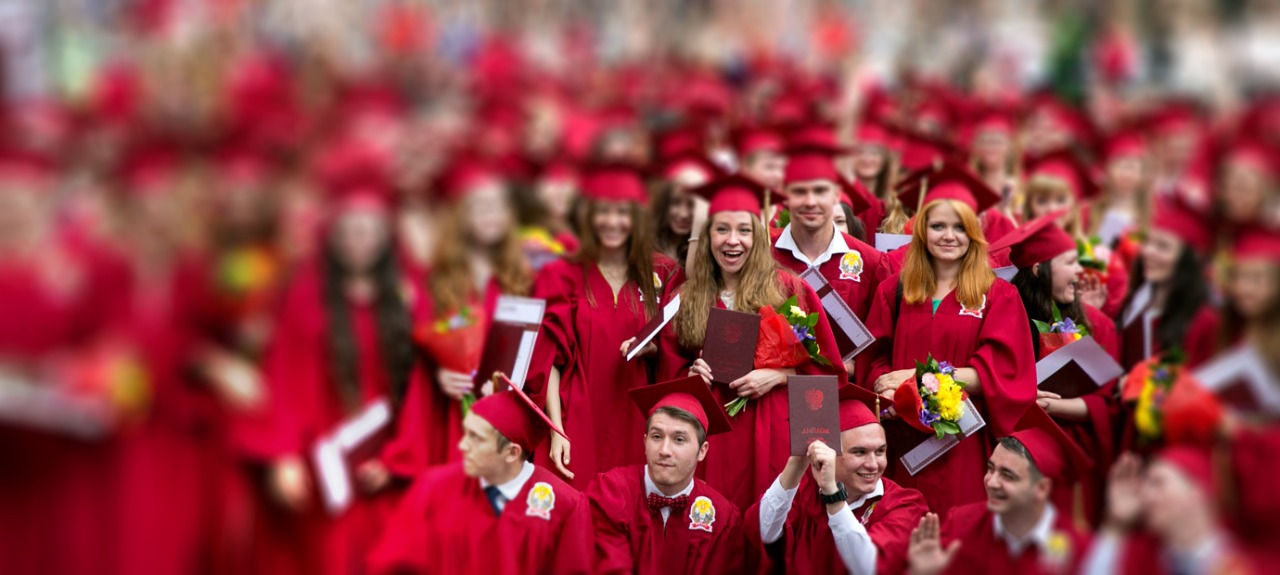 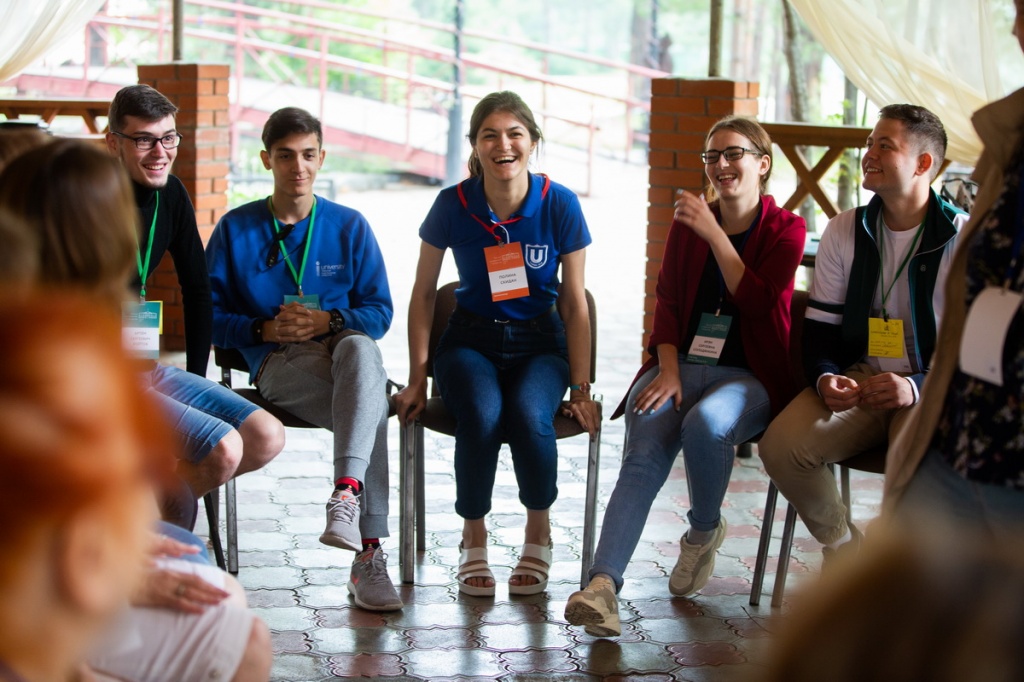 Гибкие образовательные траектории на основе стандартов многопрофильного бакалавриата
ТЬЮТОРСКАЯ СЛУЖБА  
Тьюторское сопровождение индивидуальных образовательных траекторий студентов
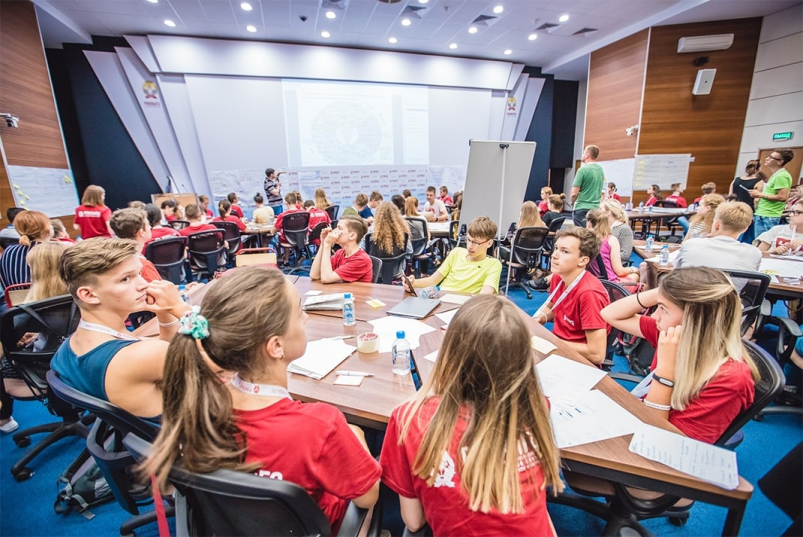 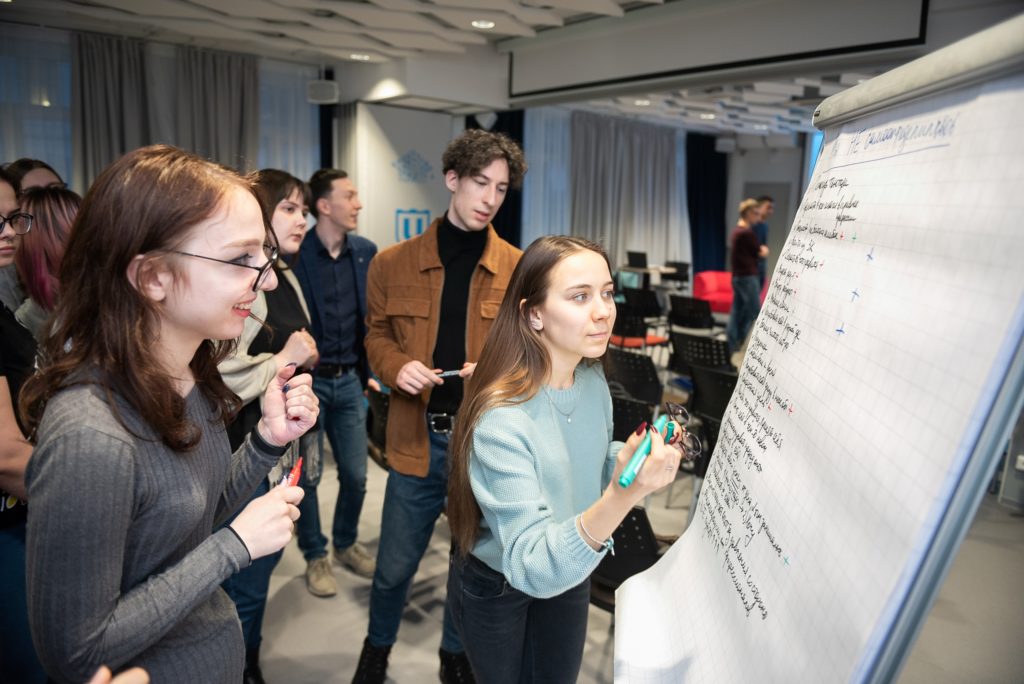 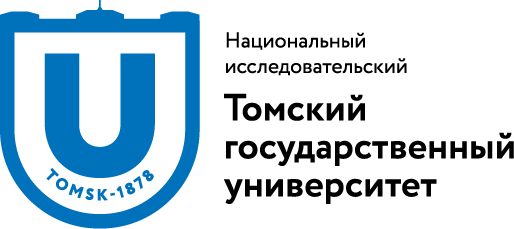 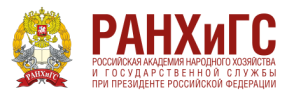 Интеграция образовательного процесса и социальной активности
Кейсы практикс доказательной эффективностью
12
Создание системы поддержки и инфраструктуры для формирования и развития студенческих стартапов, социальных инициатив и развития проектных компетенций
Практика включения студентов в реальную социальную и профессиональную деятельность при помощи реальных задач и реальных заказчиков
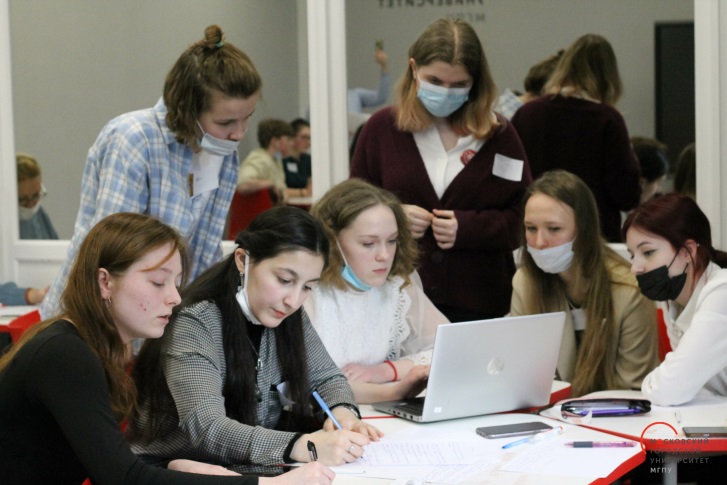 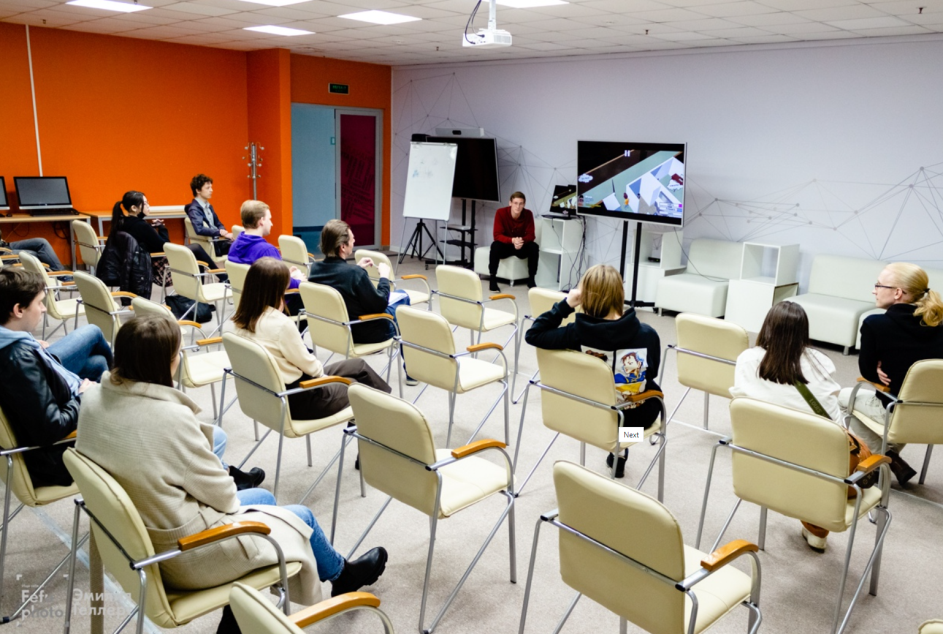 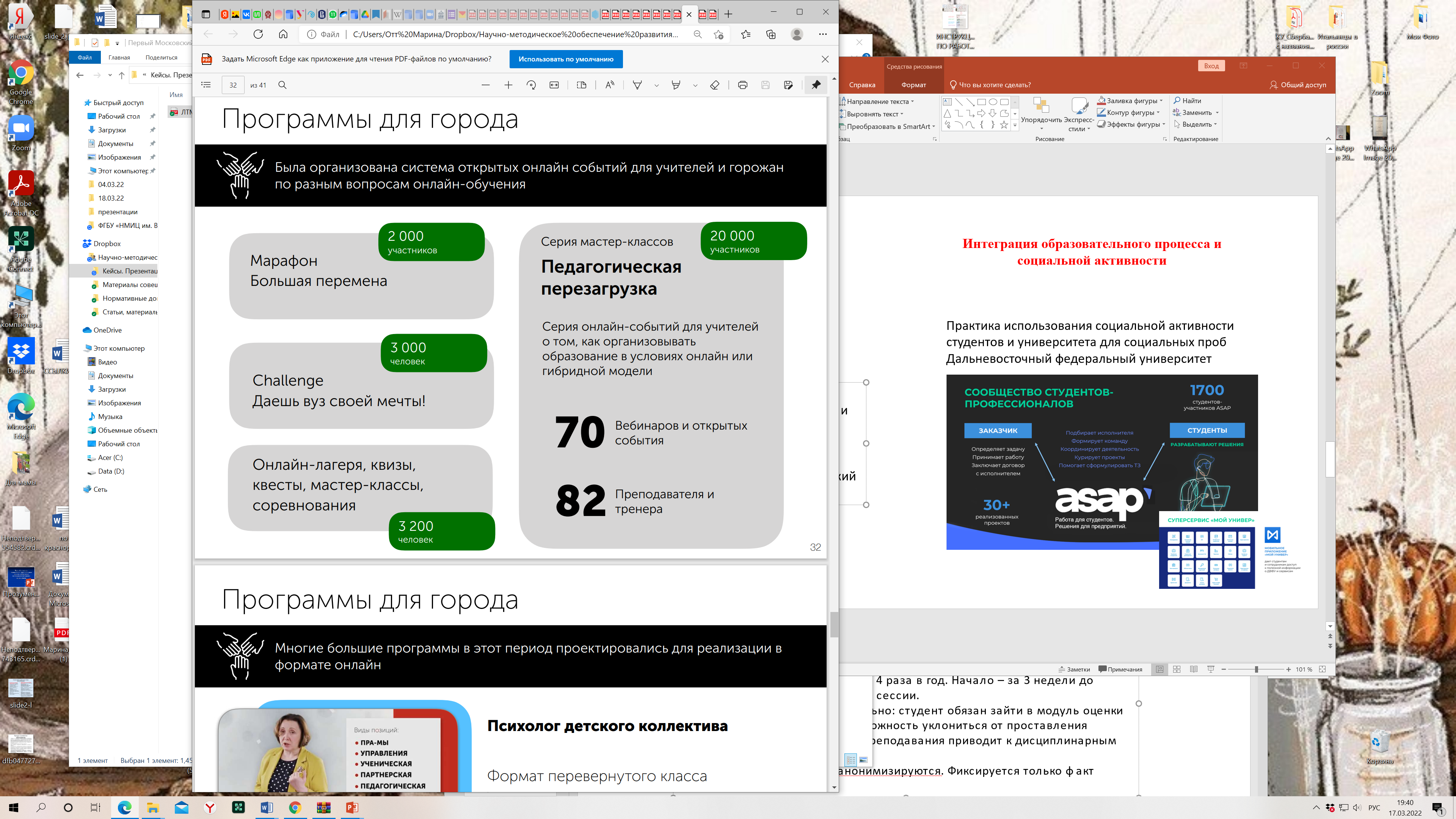 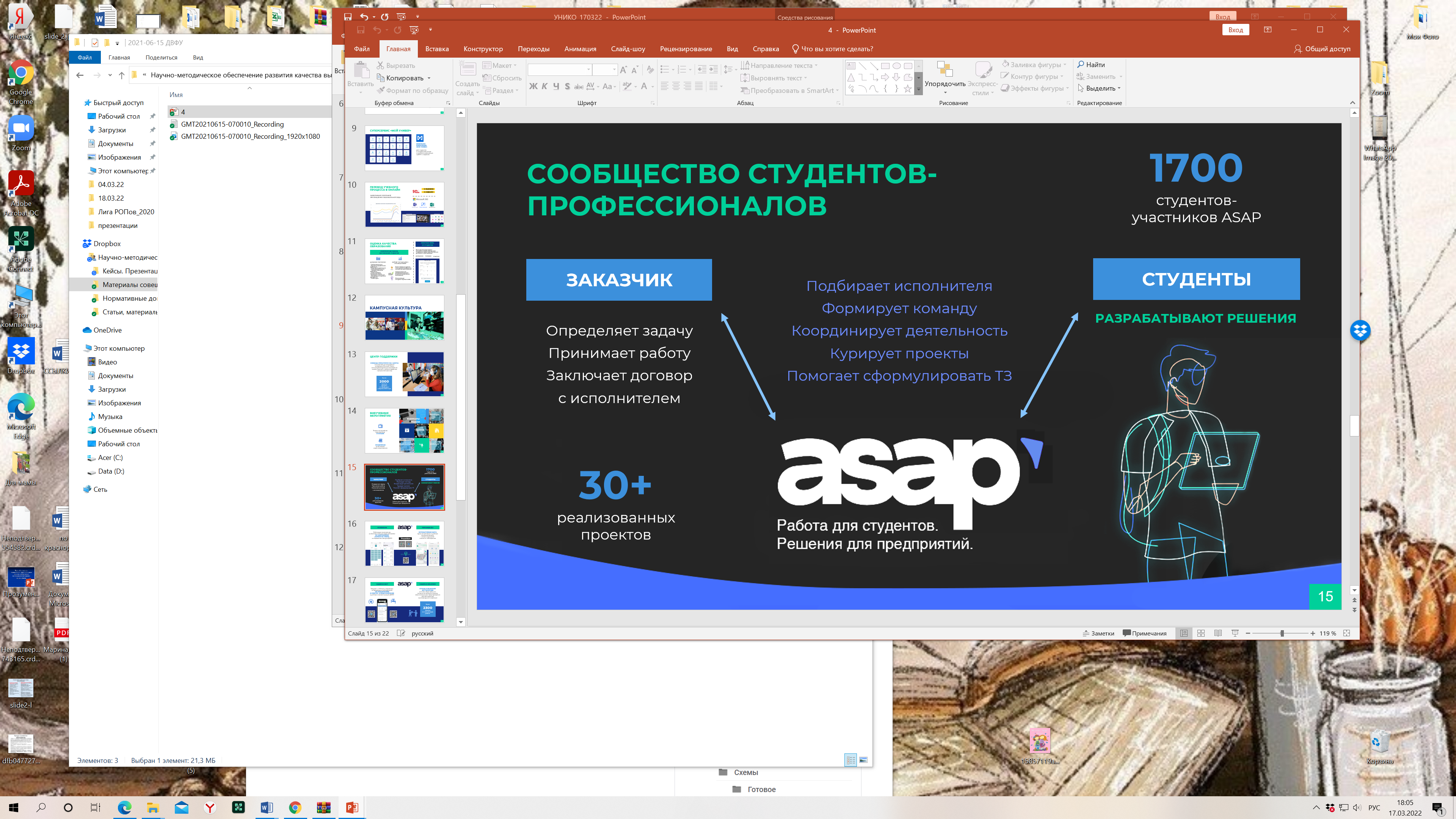 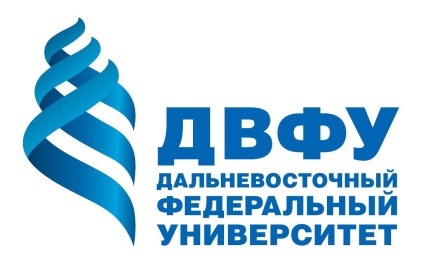 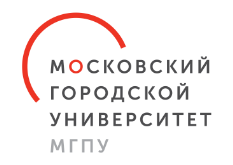 Кейсы практикс доказательной эффективностью
13
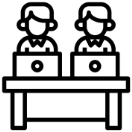 Социально-психологическое благополучие студентов и преподавателей
Развитие мягких навыков студентов и лидерских компетенций
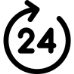 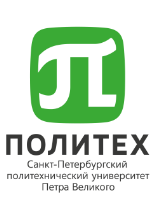 Организация и мониторинг проектной деятельности
Новые пространства и возможности для студентов, преподавателей и сотрудников
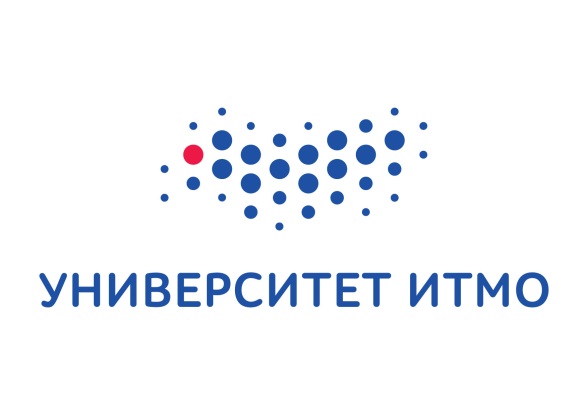 Курс «Основы проектной деятельности» Технические, IT, организационные, социальные, творческие, междисциплинарные проекты
ИТ-платформы
Портал проектной деятельности(pd.spbstu.ru)
Внутренний портал проектной деятельности(project.spbstu.ru)
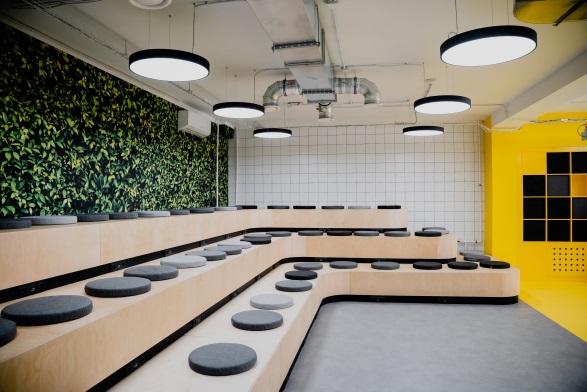 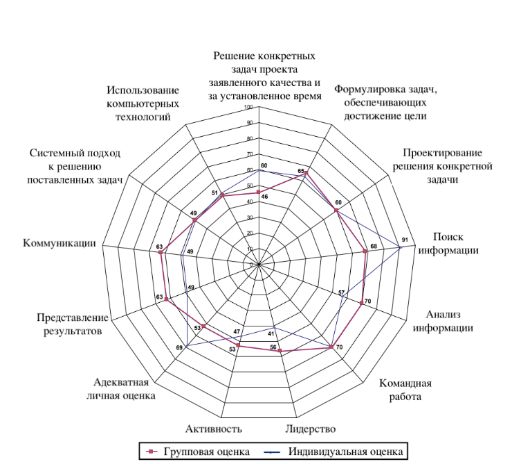 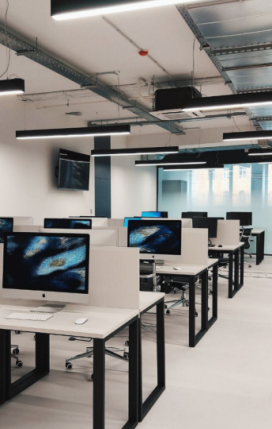 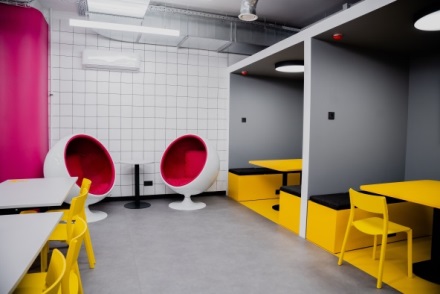 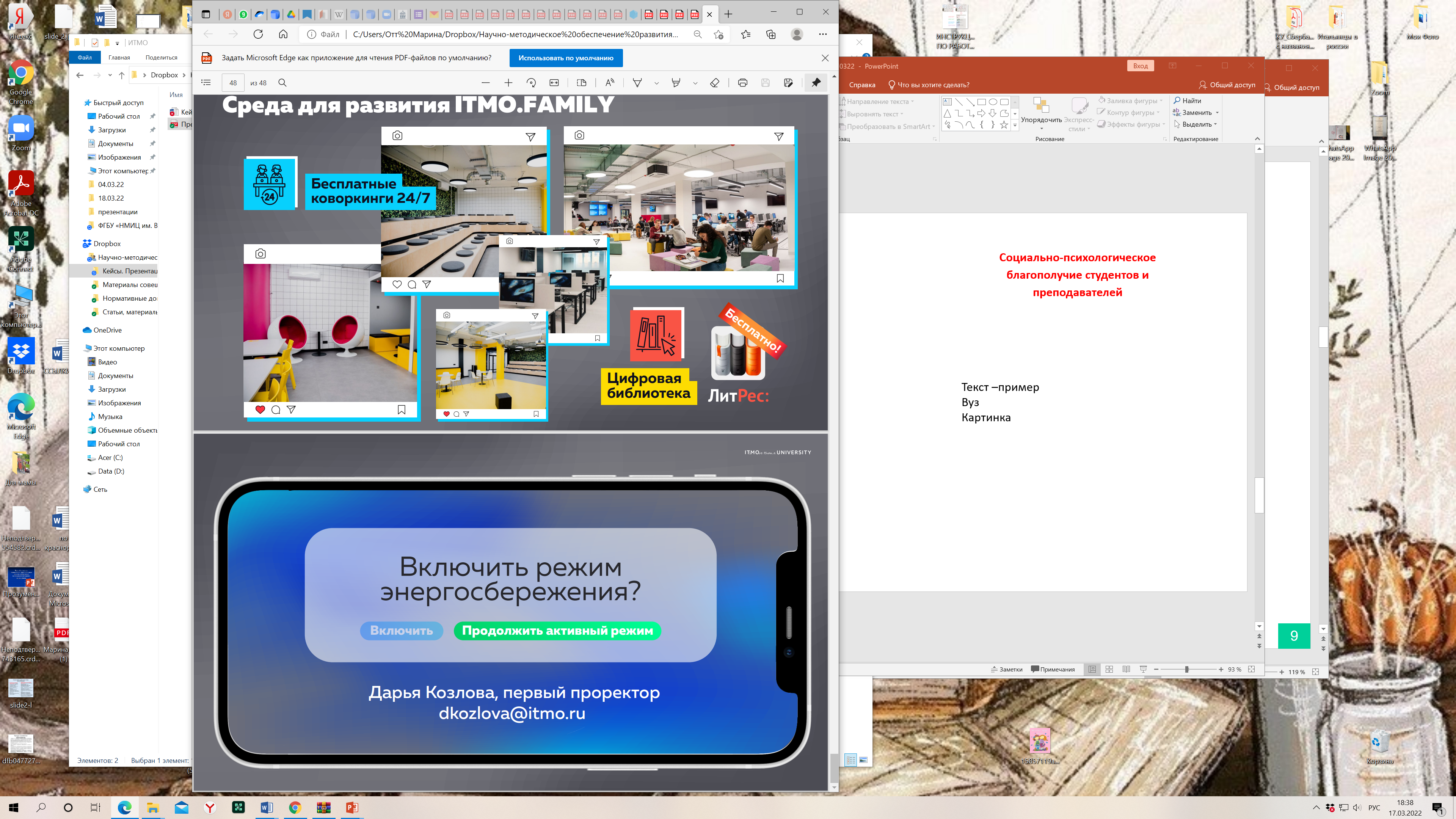 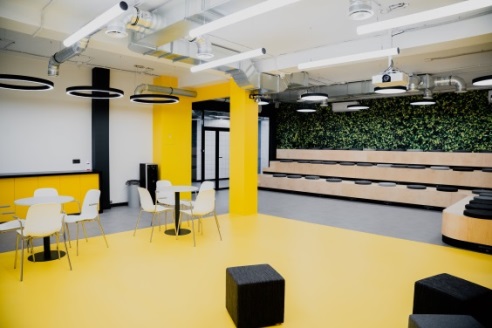 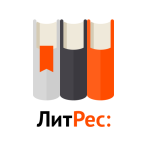 Включение разных стейкхолдеров в оценку результативности, новые инструменты оценивания
Кейсы практикс доказательной эффективностью
14
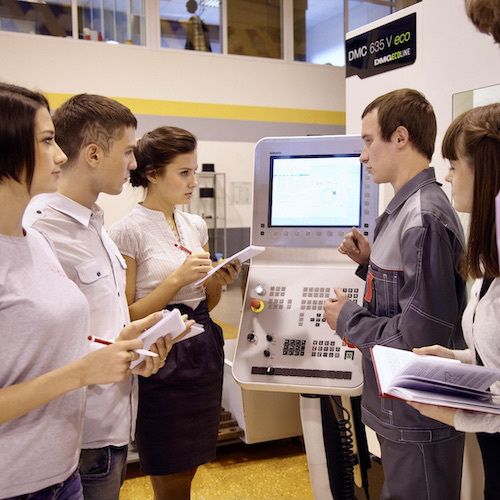 Модель студенческой оценки преподавания как инструмент управления качеством образования
ИНФОРМАЦИОННАЯ СИСТЕМА «ЛИЧНЫЙ КАБИНЕТ ПАРТНЕРА»
Система управления взаимодействием с партнерами по разным направлениям деятельности
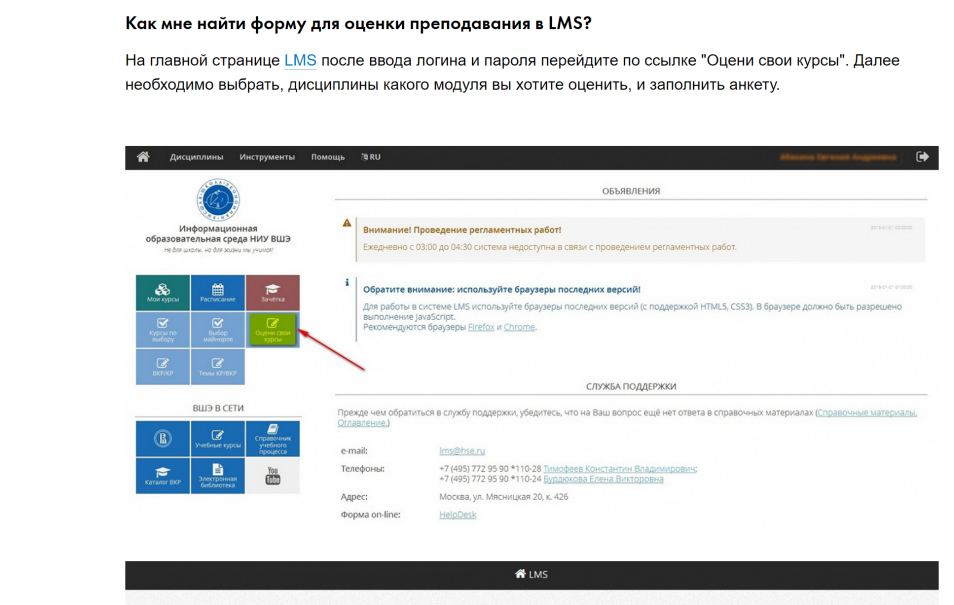 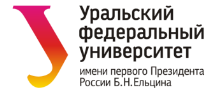 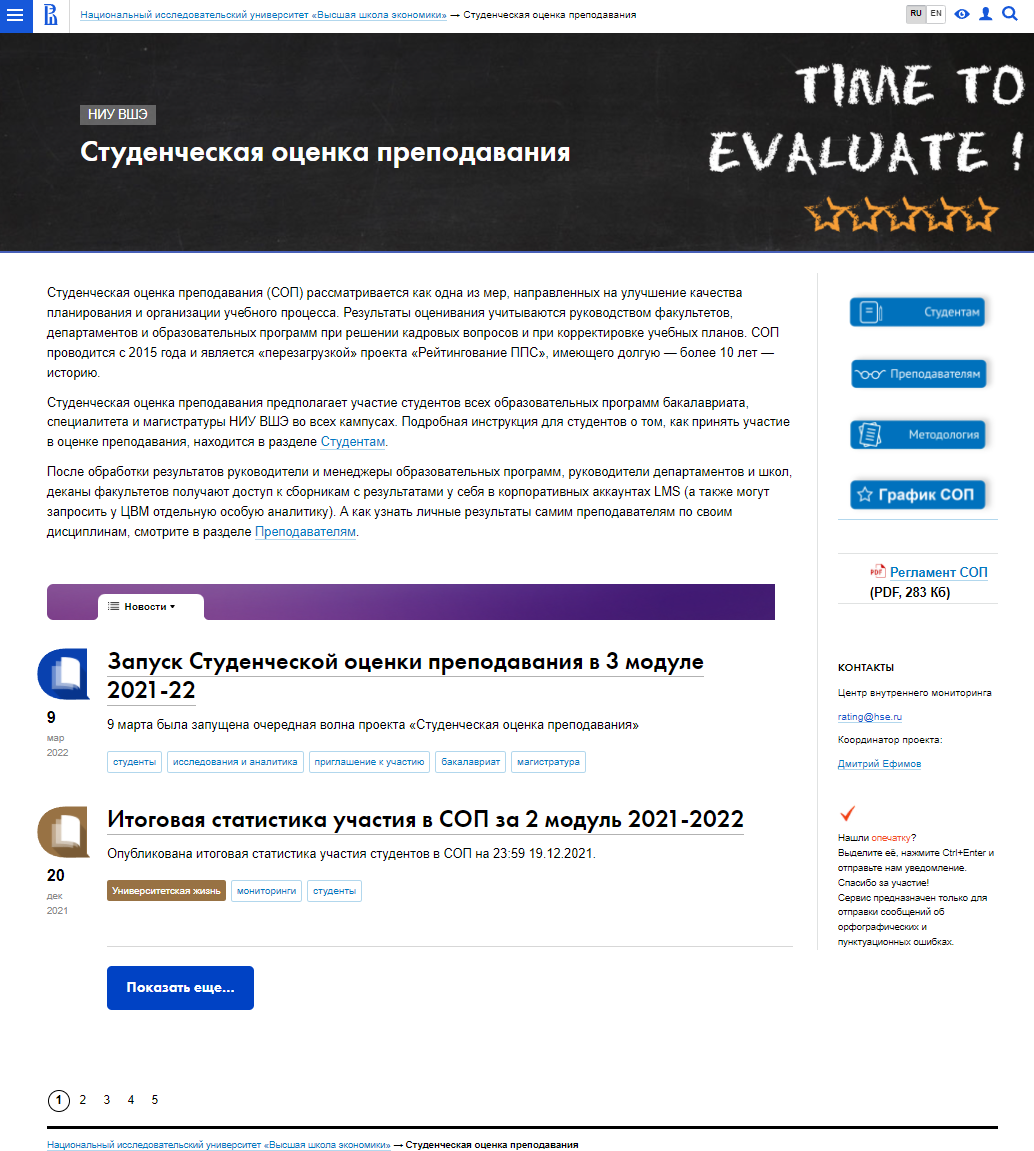 СЕРВИС «ПРАКТИКА»
Формирование договора по типовому шаблону
Подача заявки на практику с выбором студентов из актуального перечня образовательных программ
Отслеживание отклика студентов на заявки
Ведение реестра договоров (действующих и завершённых)
Цифровой отзыв партнёра о прохождении практики 
Накопление аналитических данных о прохождении студентами практики в организации
СЕРВИС «ПРОЕКТНОЕ ОБУЧЕНИЕ»
Подача заявки на проект с кратким описанием
Выбор студентов с различных образовательных программ, формирование межпрограммных проектов
Разработка и согласование паспорта проекта (университет-партнёр)
Автоматическая выгрузка описания проектов в системы учебного процесса
Возможность выбора проекта студентами
СЕРВИС «МЕРОПРИЯТИЯС УРФУ»
Планирование и публикация мероприятий
Адресное приглашение организаций-партнёров к участию в определённом мероприятии
Ознакомление и фиксация решения об участии в мероприятии
Ведение календаря мероприятий
Сбор и накопление обратной связи по прошедшему мероприятию
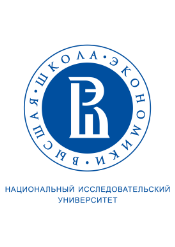 Логистика, содержание и продукты совместной деятельности участников сети УНИКО в 2022 г.
15
05-07.22
08-10.22
11-12.22
Исследовательская программа
Соц. исследования, диагностики, анализ больших данных
Отчеты
Экспертно-консультационное и образовательное сопровождение участников сети
8 проектно-аналитических сессийв федеральных округах
Самодиагностика + направления развития
Программы экспертно-консультационного и методического сопровождения по заявке 8 вузов
ДК по развитию качеству
Формирование электронной методической базы
25 новых кейсов от вузов-участников УНИКО
Кейсотека + аналитическое обобщение и рекомендации
Конференции, экспертные панели, демонстрационные форматысо студентами, мастер-классы и т.д.
Сетевые события
Разработка содержания деятельности сети
Не менее 25 университетов –новых участников сети
ДК до 2030
Проектные семинары
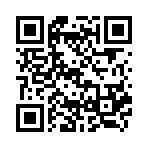 Аналитические доклады
Методические рекомендации
Кейсы лучших практик
Материалы с презентационных площадок
Заявка на участие в УНИКО
УНИВЕРСИТЕТСКАЯ
НАЦИОНАЛЬНАЯ
ИНИЦИТИВА
КАЧЕСТВА 
ОБРАЗОВАНИЯ
high-edu-quality.ru
оператор УНИКО
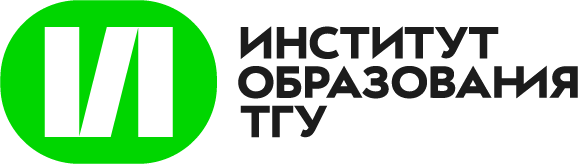 Директор
Елена Суханова
esukhanova@mail.ru
io@mail.tsu.ru
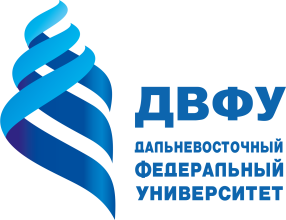 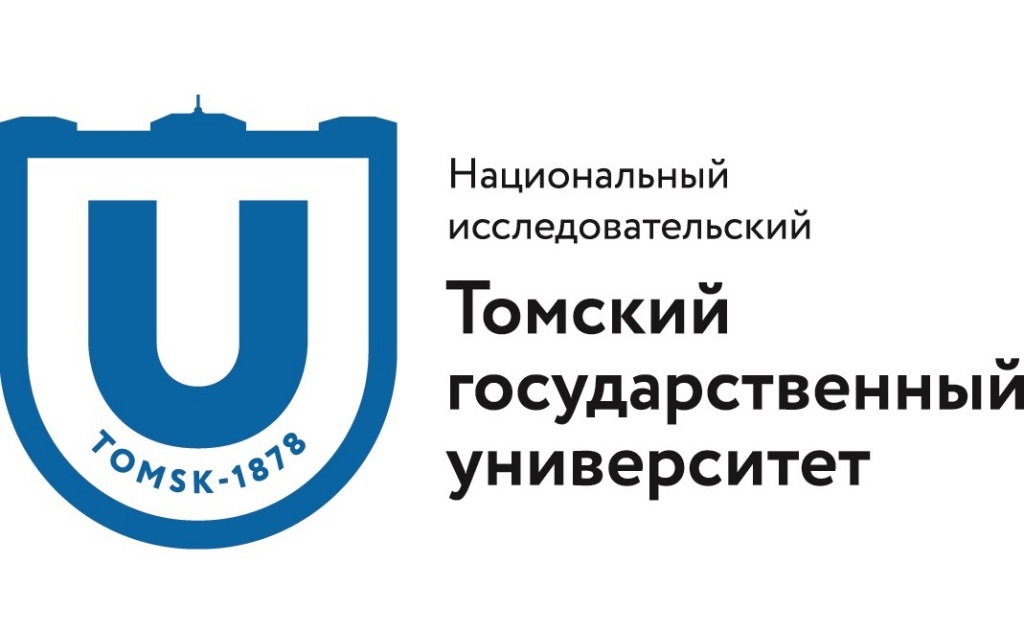 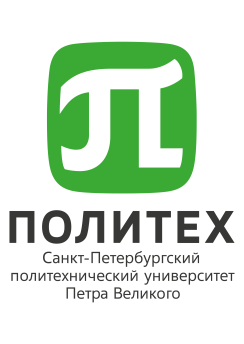 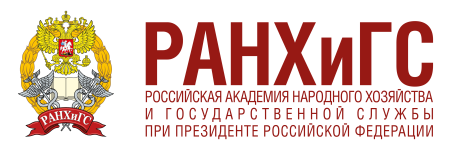 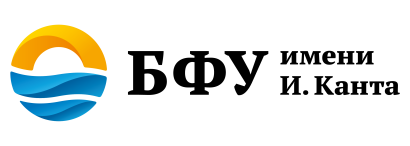 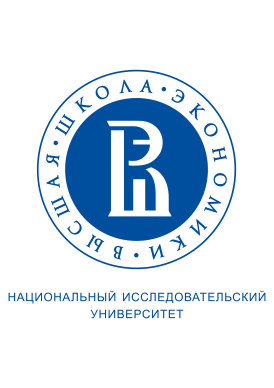 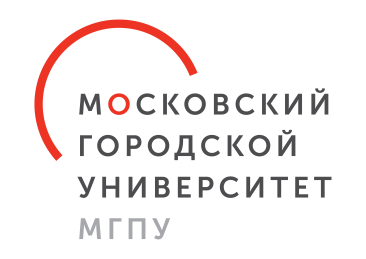 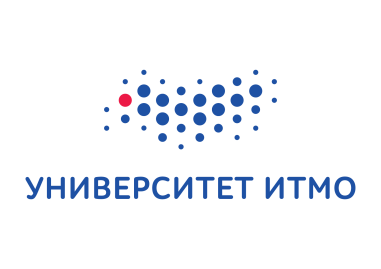 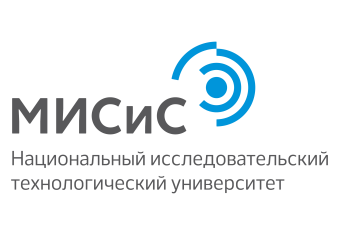 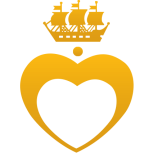 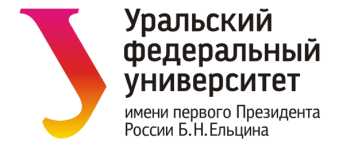 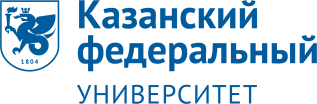 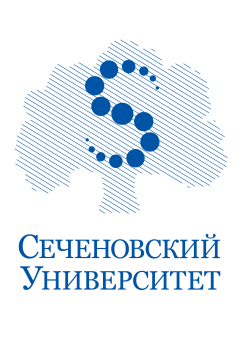 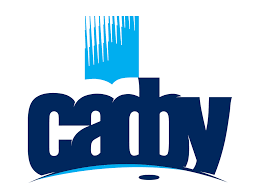 Национальный медицинский исследовательский центр им. В.А. Алмазова
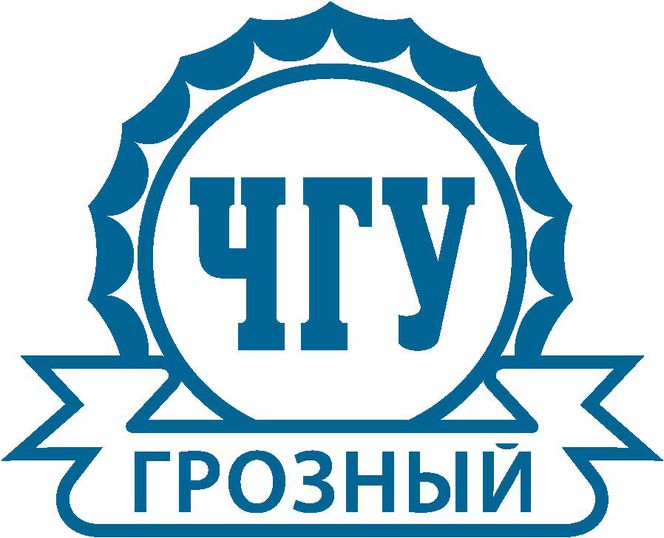 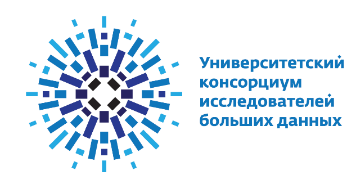 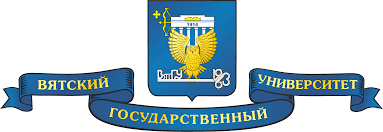 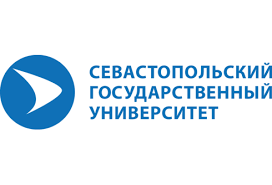 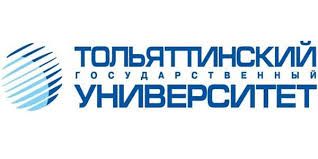